Настройка локальной сети
ОС Windows 7 и выше

Лабораторная работа
1. Настроить IP-адрес компьютера
1. Настроить IP-адрес компьютера
1. Настроить IP-адрес компьютера
1. Настроить IP-адрес компьютера
1. Настроить IP-адрес компьютера
2. Определить имя компьютера
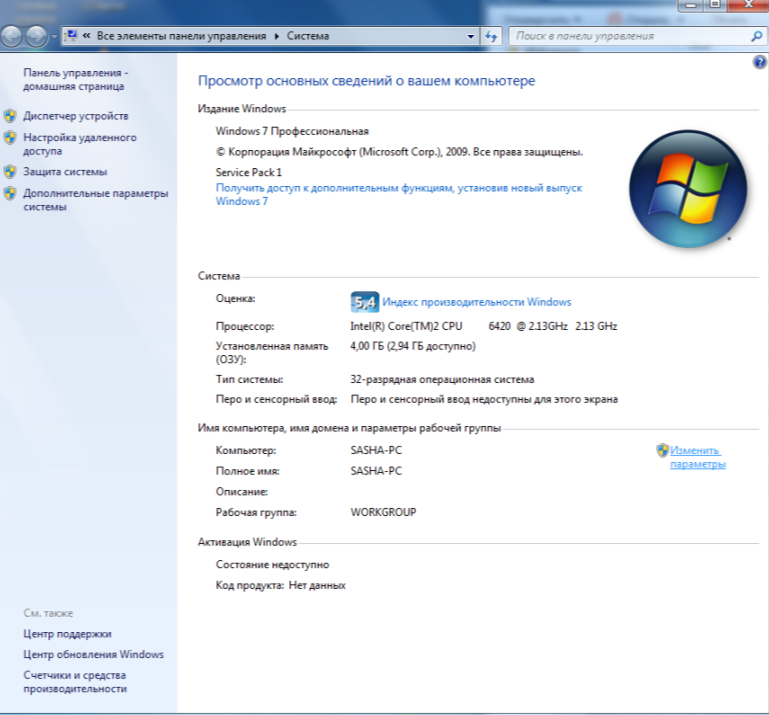 2. Определить имя компьютера
2. Определить имя компьютера
3. Открыть общий доступ
3. Открыть общий доступ
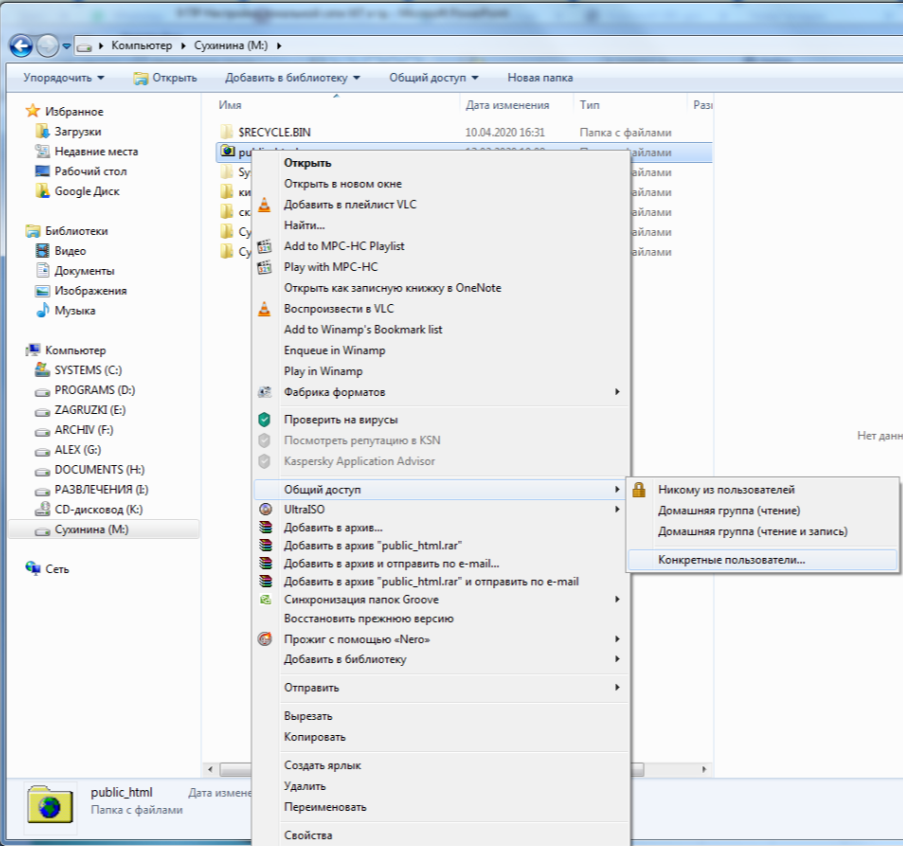 3. Открыть общий доступ
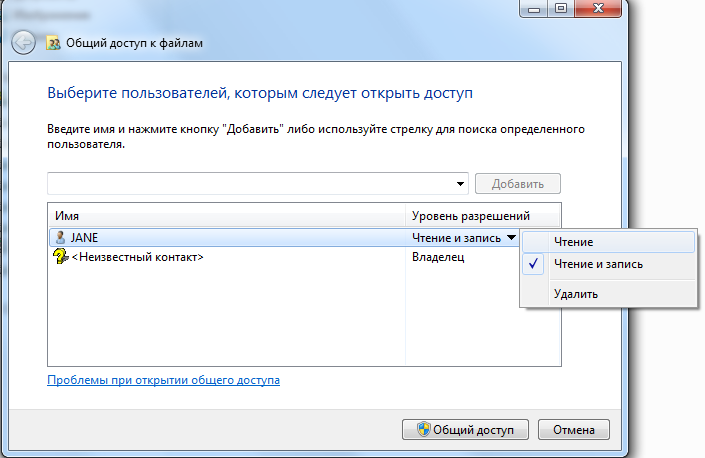 Узнать IP адрес можно на сайтеhttp://www.ip-ping.ru/
Узнать IP адрес можно на сайтеhttp://2ip.ru/
Домашнее задание
Произвести действия по настройке ПК на работу локальной сети.:
Определить сетевой адрес своего компьютера с помощью интернет сервисов (слайд 13 и 14).
Результаты оформить в виде отчета в Word титульный лист и скриншоты с описанием ваших действий).
Прислать до 22.04.2020 любым удобным способом (почта, дневник.ру, вотсап)